The Meaning of quality in an online course to administrators, faculty, and students
Esther Smidt, Rui Li, Jennifer Bunk, 
Timothy Kochem, and Ashley McAndrew
West Chester University
Purpose of Study
To understand administrator, faculty, and student perceptions of quality in distance education courses.
Literature review
Perceptions of Quality in Distance Education
Student Perceptions
Student surveys 
Quality meets/exceeds own standards → studying for (Richardson, 2005) and satisfaction with course (Simpson & Benson, 2013).
Faculty Perceptions
Personally rewarding, institutionally supported, and professionally recognized (Roby, Ashe, Singh, & Clark, 2013, p. 30).
Administrator Perceptions
Has yet to be explored.
Methodology
Research Question
What is the meaning of “quality” in an online course to administrators, faculty, and students?
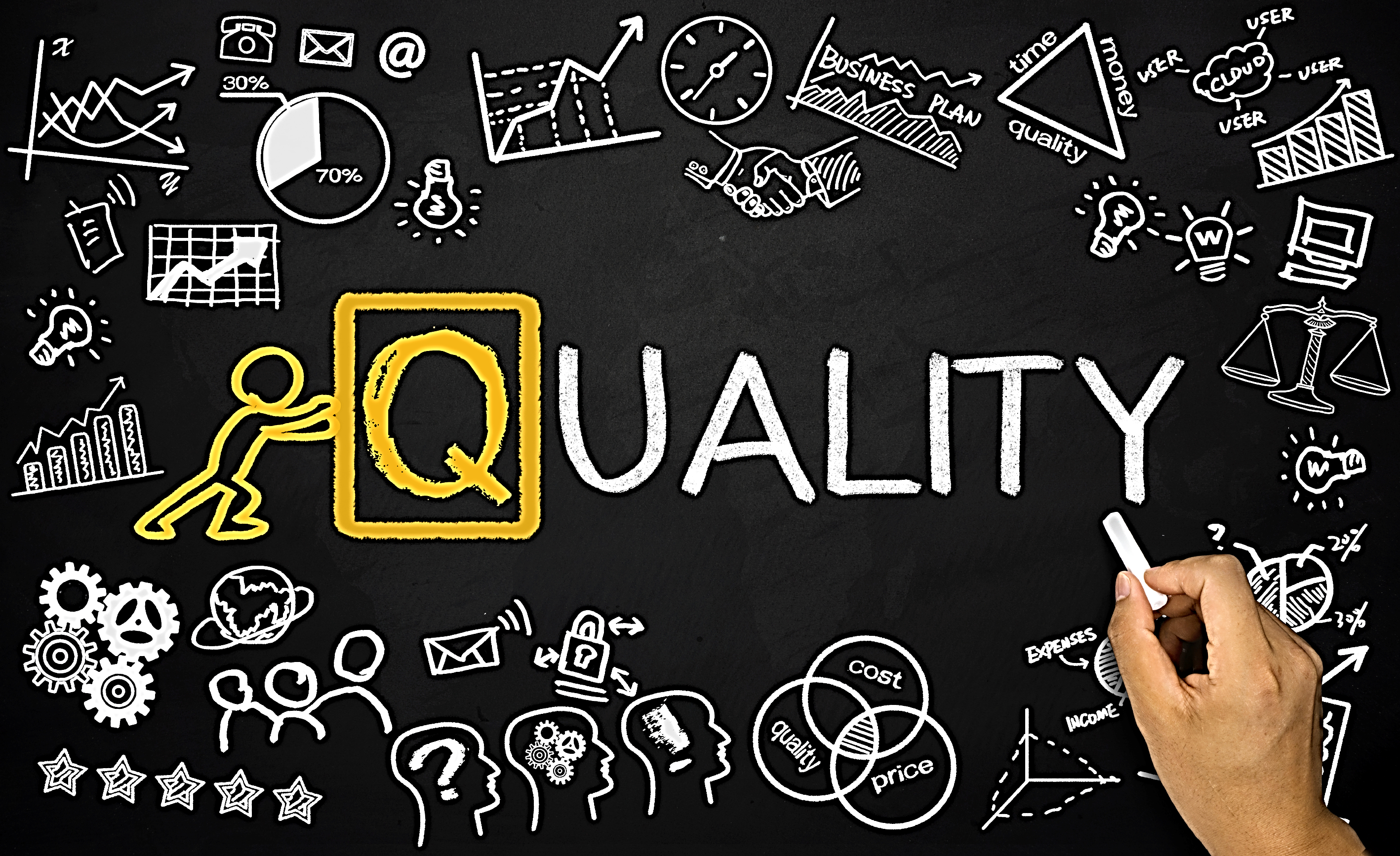 Participants
Experienced in online teaching or learning 
2 mid-sized public universities
Mid-Atlantic United States
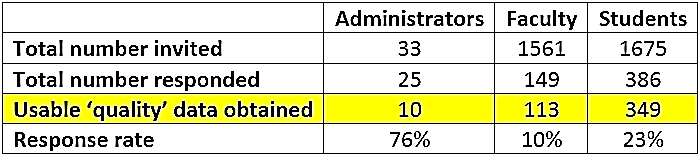 Data Collection
NVivo 10 
Responses read and broad themes established
Responses coded in detail based on previously identified and newly arisen themes
Representative excerpts 
Top 7 codes
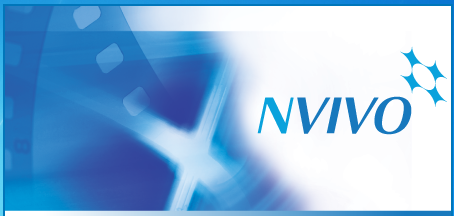 Results
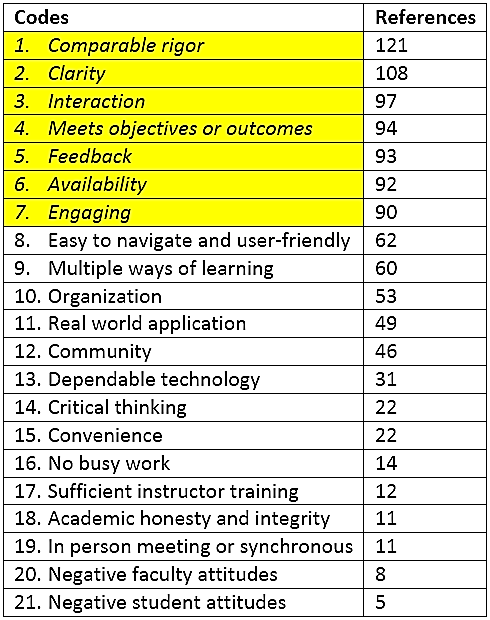 What is the meaning of ”quality” in an online course to administrators, faculty, and students?
#1 Comparable rigor
“Provide materials and learning experiences digitally that result in student learning outcome achievements that are not statistically significant from those results found in comparable courses taught in-person.” (A001)
Co-Occurrence:
comparable rigor/meets objectives and outcomes
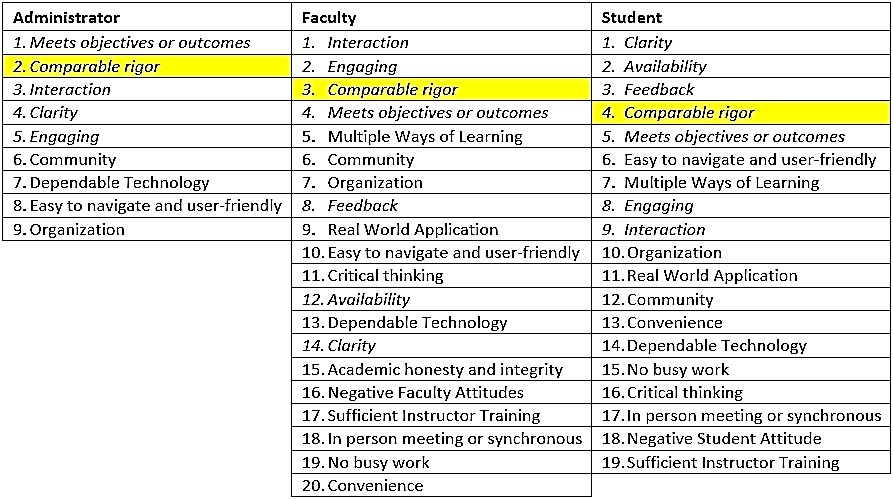 #2 Clarity
“Quality means clear communication with clearly-stated goals and objectives. … Assignments should be organized by due date with each task for a due date separated. Once a task is complete, the user should see that indicated. Professors need to be concise and clear in their language of what is expected.” (S313)
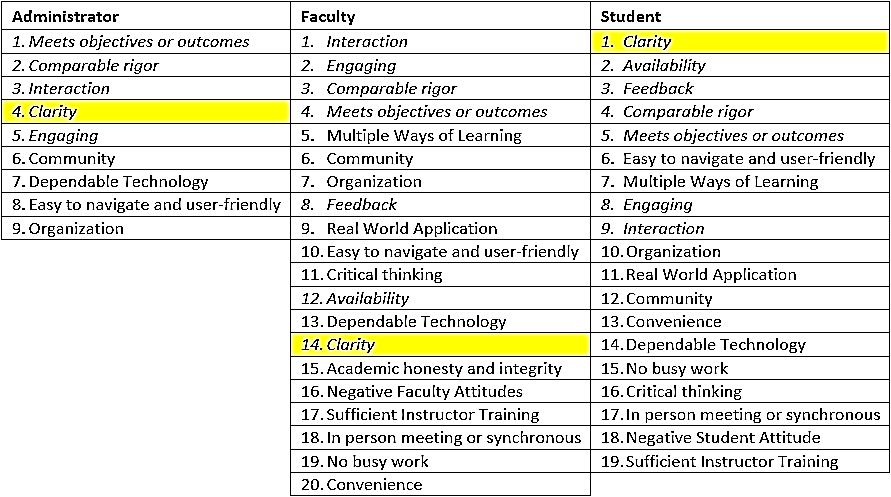 #3 Interaction
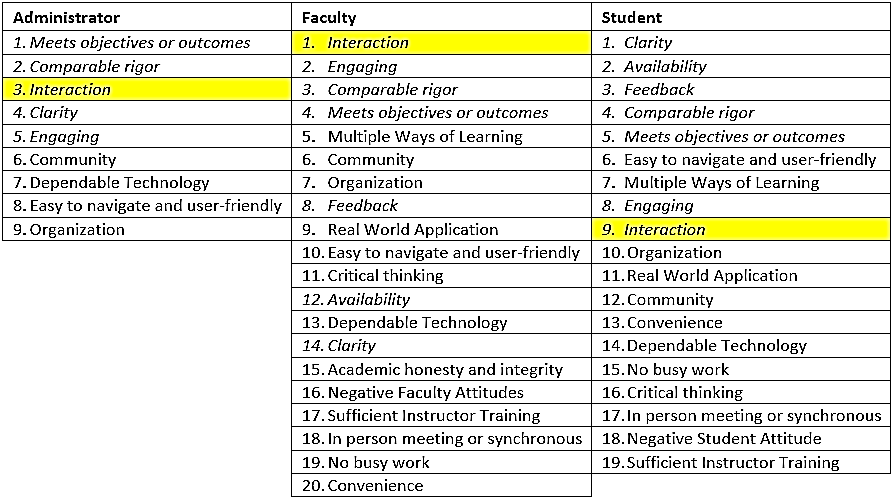 “Quality means … participating in meaningful discussions with other students” (F018)
#4 Meets Objectives and Outcomes
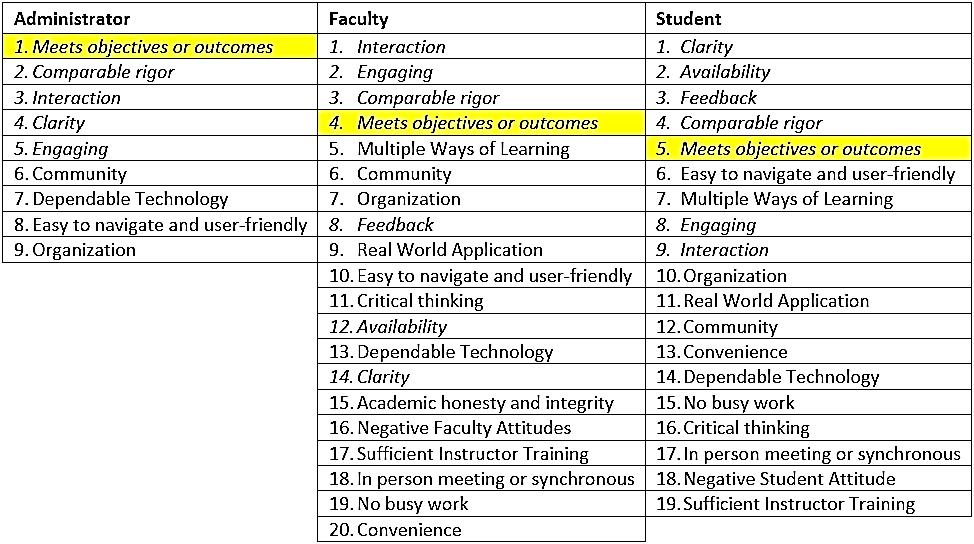 “The university has well defined standards” (A009)
#5 Feedback #6 Availability
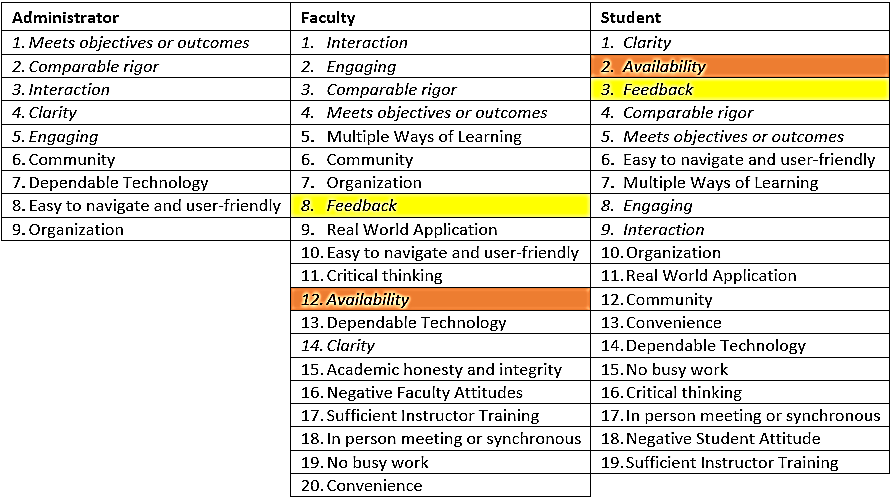 ?
Co-occur with students:
“The teacher needs to be available during office hours, and reasonably responsive to emails. The grading system should be immediate (computer graded) or [within] a week.” (S206)
#5 Feedback #6 Availability
Co-occur with faculty:
“To me, quality means the professor has been allotted adequate time to participate in the course.  … I feel small class sizes assists professors in having the one-on-one time needed to learn course material adequately.” (F048)
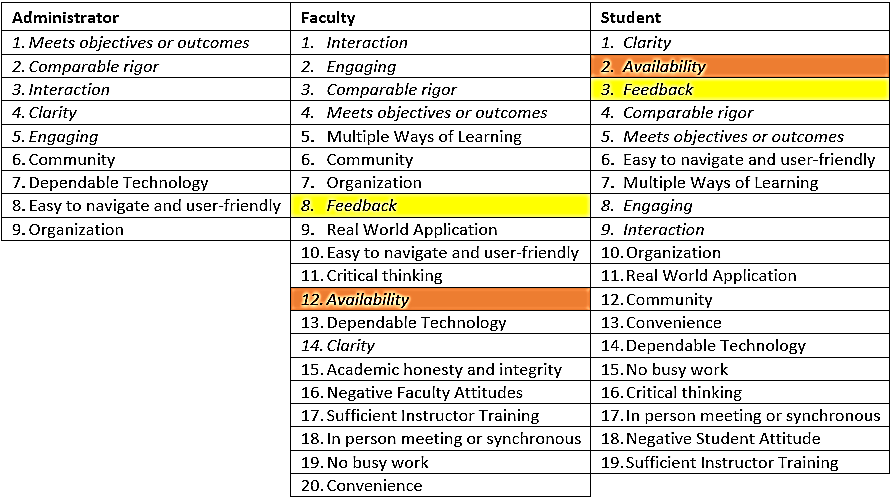 #7 Engaging
“Quality means that the professor prepares material that … promotes online discussion and learning in a different type of community. … There must be meaningful discussions … ” (F007)
Co-occurred with interaction
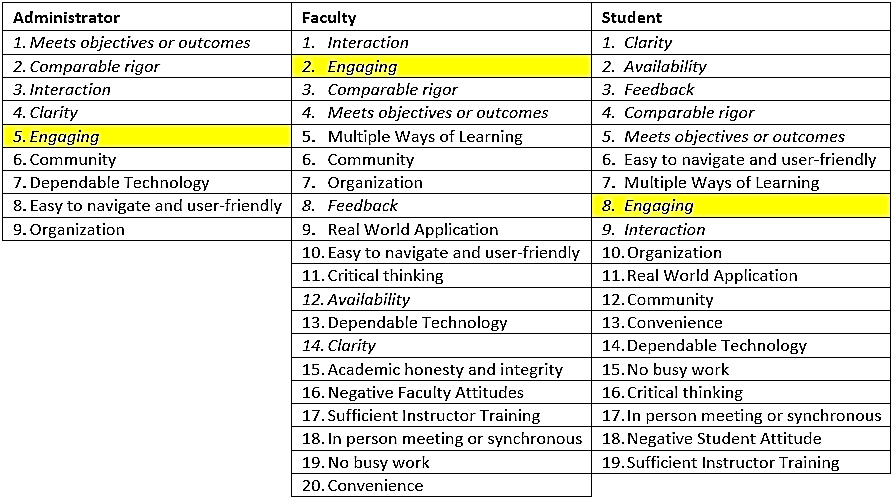 Discussion
Features of a Quality Online Course
Top 7 codes/quality features
Prioritization of quality features for particular constituents.
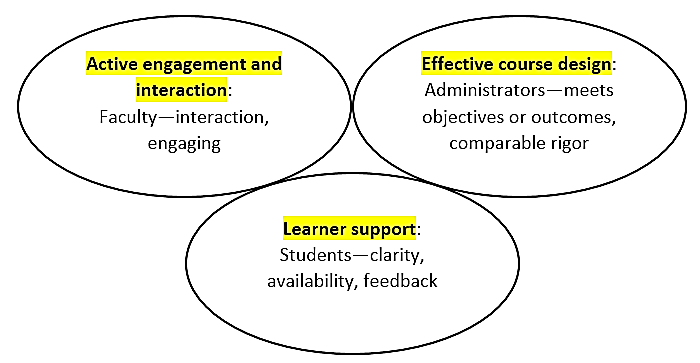 (Blood-Siegfried et al., 2008; Damjanovic, 2014; Darabi & Jin, 2013; Dolog et al., 2004; Jung, 2011; Kanuka et al., 2007; McGorry, 2003; Wu et al., 2016)
implications
Student Quality Features
Faculty Quality Features
Administrator Quality Features
References
Alexander, S. & Golja, T. (2007). Using students’ experiences to derive quality in an e-learning system: an institution’s perspective. Educational Technology & Society, 10 (2), 17-33.
Anderson, T. (Ed.) (2008). The theory and practice of online learning. Edmonton, AB: Athabasca University Press.
Black, L. M. (2013). A history of scholarship. In M. G. Moore (Ed.), Handbook of distance education (pp. 3-20). New York: Routledge.
Blood-Siegfried, J. E., Short, N. M., Rapp, C. G., Hill, E., Talbert, S., Skinner, J., Campbell, A., & Goodwin, L. (2008). A rubric for improving the quality of online courses. International Journal of Nursing Education Scholarship, 5(1), 1-13.
Bower, B. L. (2001). Distance education: facing the faculty challenge. Journal of Distance Learning Administration, 4(2), 1-6.
Chaney, B. H., Eddy, J. M., Dorman, S. M., Glessner, L., Green, B. L., & Lara-Alecio, R. (2007). Development of an instrument to assess student opinions of the quality of distance education courses. American Journal of Distance Education, 21(3), 145-164.
Chao, I. T., Saj, T., & Hamilton, D. (2010). Using collaborative course development to achieve online course quality standards. International Review of Research in Open and Distance Learning, 11(3), 106-126.
Collins, D., Weber, J., & Zambrano, R. (2014). Teaching business ethics online: perspectives on course design, delivery, student engagement, and assessment. Journal of Business Ethics, 125, 513-529.
Damjanovic, D. (2014). Requirements quality online courses. Intelligent Information Management, 6, 89-96.
Darabi, A. & Jin, L. (2013). Improving the quality of online discussion: the effects of strategies designed based on cognitive load theory principles. Distance Education, 34(1) 21-36. 
Dolog, P., Henze, N., Nejdl, W., & Sintek, M. (2004). Personalization in distributed learning environments. In Proceedings of the 13th international conference on World Wide Web––alternate track papers and posters (pp. 170–179).
Dubin, R., & Taveggia, T. C. (1968). The teaching-learning paradox: A comparative analysis of college teaching methods. Eugene, OR: Center for the Advanced Study of Educational Administration. ERIC Document ED 026 966.
Green, D. (Ed.) (1994). What is quality in higher education? Bristol, PA: Open University Press.
Harry, K., Keegan, D., & John, M. (2013). Distance education: New perspectives. New York: Routledge.
Heaton, L. A., Pauley, R., & Childress, R. (2002). Quality control for online graduate course delivery: a case study. Distance Education: Issues and Concerns, 103-114.
Jung, I. (2011). The dimensions of e-learning quality: from the learner’s perspective. Education Technology Research Development, 59, 445-464.
Kanuka, H., Rourke, L., & Laflamme, E. (2007). The influence of instructional methods on the quality of online instruction. British Journal of Educational Technology, 38(2), 260-271.
Keegan, D. (1996). Foundations of distance education. Psychology Press.
Kozma, R. B. (2001). Counterpoint theory of ‘learning with media’. In R. E. Clark (Ed.), Learning from media: Arguments, analysis, and evidence (pp. 137-178). Greenwich, CT: Information Age Publishing Inc.
Liu, O. L. (2012). Student evaluation of instruction: in the new paradigm of distance education. Research in Higher Education, 53, 471-486.
Lloyd, S. A., Byrne, M. M., & McCoy, T. S. (2012). Faculty-perceived barriers of online education. Journal of Online Learning and Teaching, 8(1), 1-12.
McGorry, S. Y. (2003). Measuring quality in online programs. Internet and Higher Education, 6, 159-177.
Moore, M. G. (Ed.) (2013). Handbook of distance education. New York: Routledge.
Nandi, D., Hamilton, M., & Harland, J. (2012). Evaluating the quality of interaction in asynchronous discussion forums in fully online courses. Distance Education, 33(1), 5-30.
Oliver, R. (2001). Assuring the quality of online learning in Australian higher education. Proceedings of Moving Online II Conference, 222-231. 
Richardson, J. T. E. (2005). Students’ perceptions of academic quality and approaches to studying in distance education. British Educational Research Journal, 31(1), 7-27.
Roby, T., Ashe, S., Singh, N., & Clark, C. (2013). Shaping the online experience: how administrators can influence student and instructor perceptions through policy and practice. Internet and Higher Education, 17, 29-37.
Rovai, A. P. (2003). A practical framework for evaluating online distance education programs. Internet and Higher Education, 6, 109-124.
Shattuck, K., Frese, J., Lalla, S., Mikalson, J., Simunich, B., & Wang, L. (2013). Results of review of the 2011-2013 research literature. Retrieved from https://www.qualitymatters.org
Simonson, M. (2015). Accreditation and quality in distance education. Distance Learning, 12(1), 27.
Simpson, J. M. & Benson, A. D. (2013). Student perceptions of quality and satisfaction in online education. The Quarterly Review of Distance Education, 14(4), 221-231.
Vu, P., Meyer, R., & Cepero, J. (2016). Models of administration for online learning programs in the U.S. higher education institutions. Journal of Applied Educational and Policy Research, 2(1), 24-31.
Wu, X., Liu, Y., Zhang, Y., & Ji, L. (2016). Providing quality online education for continuing education. International Journal of Information and Education Technology, 6(2), 157-161.
Thank you for your time!
Questions?